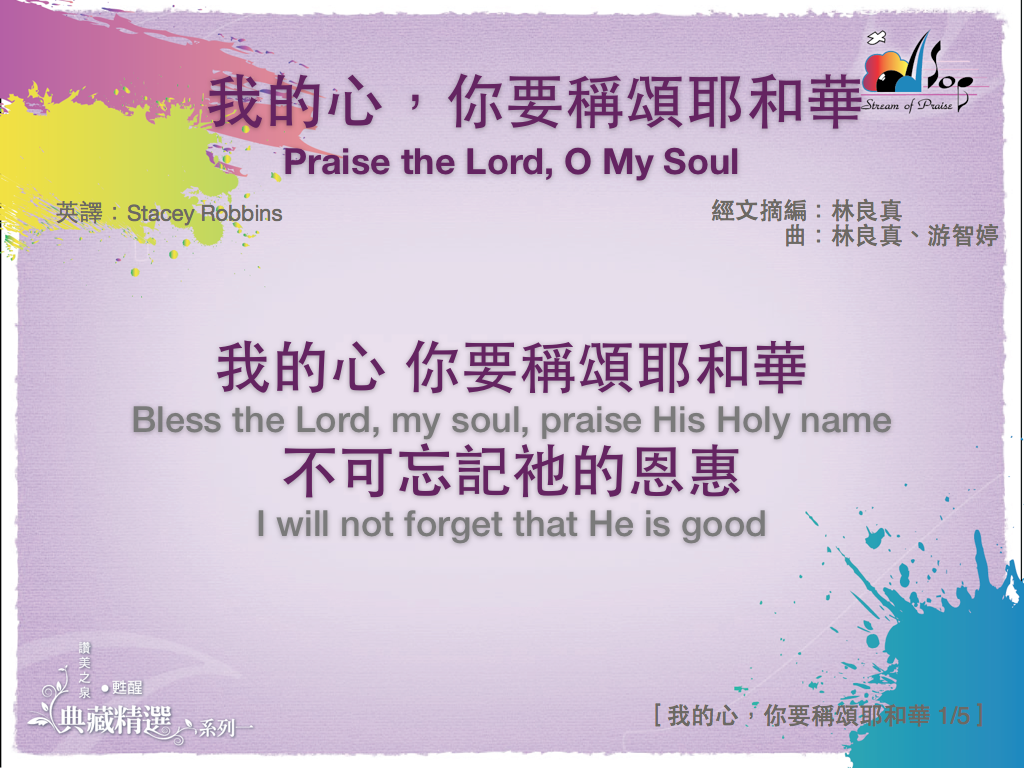 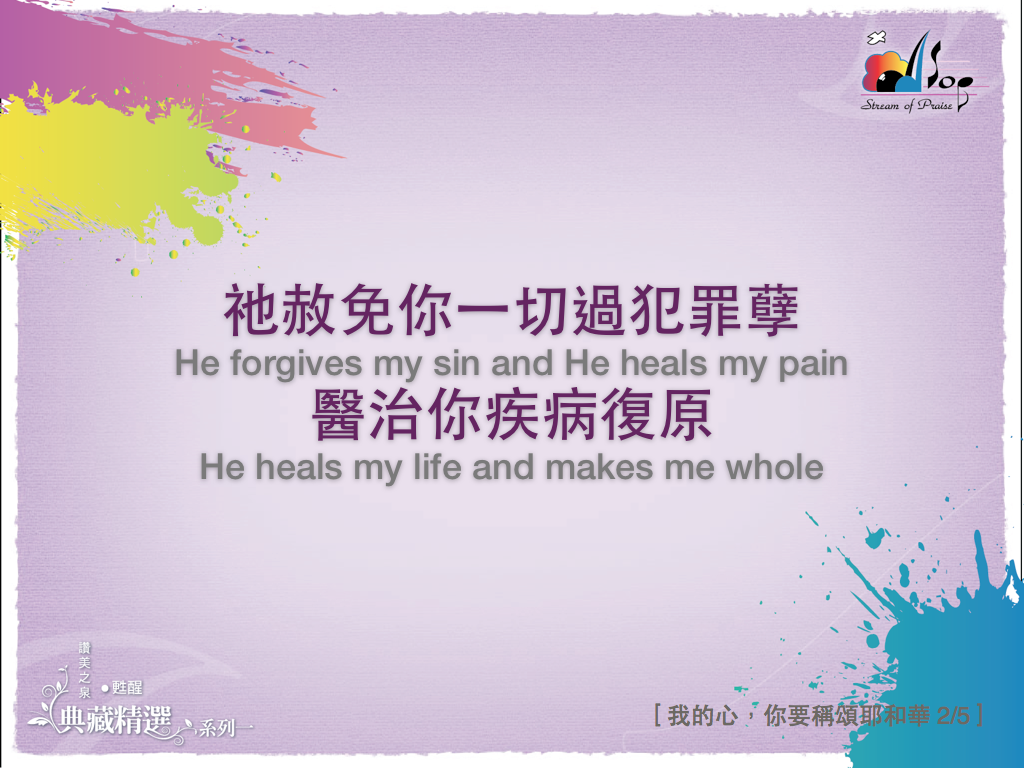 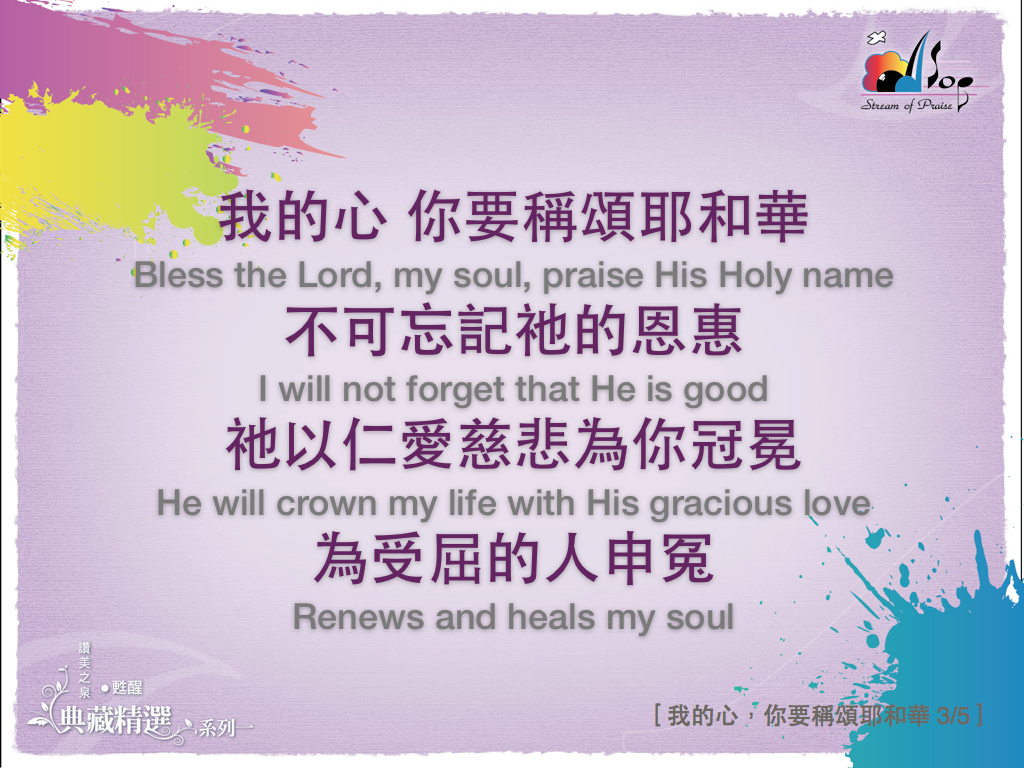 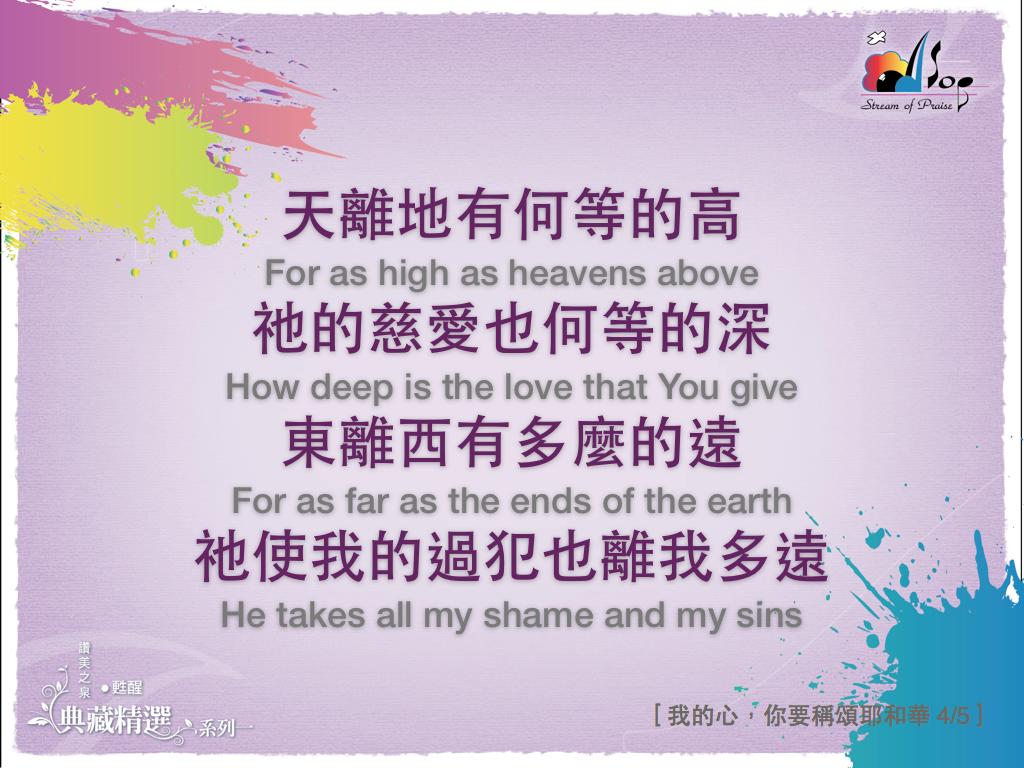 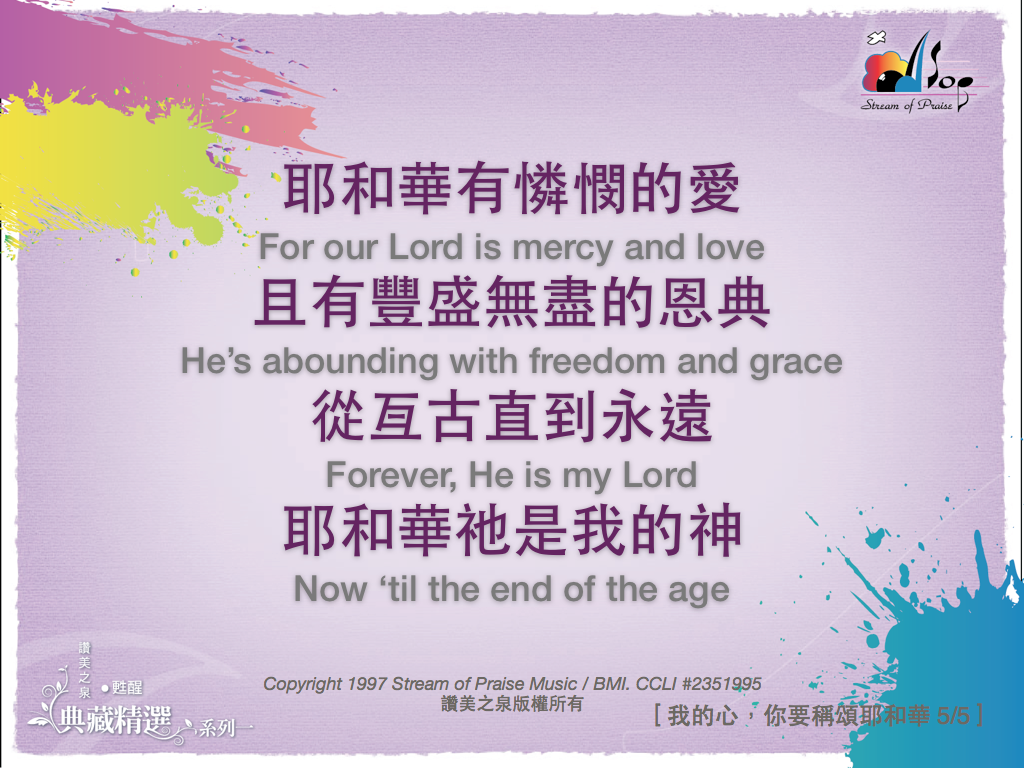 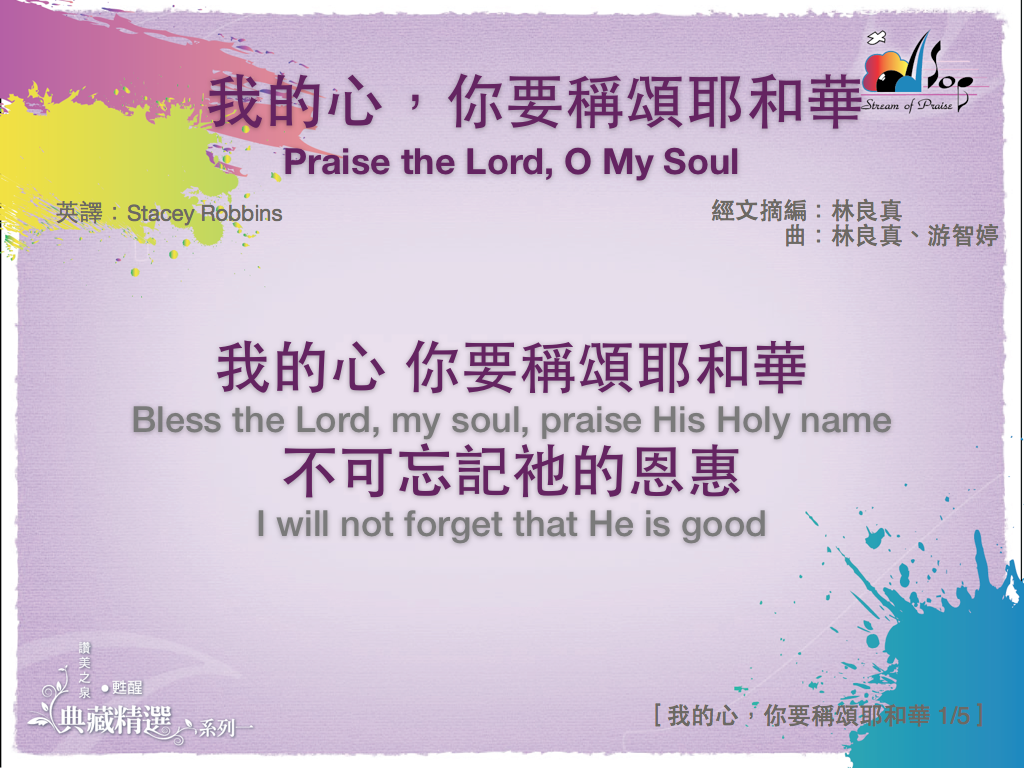 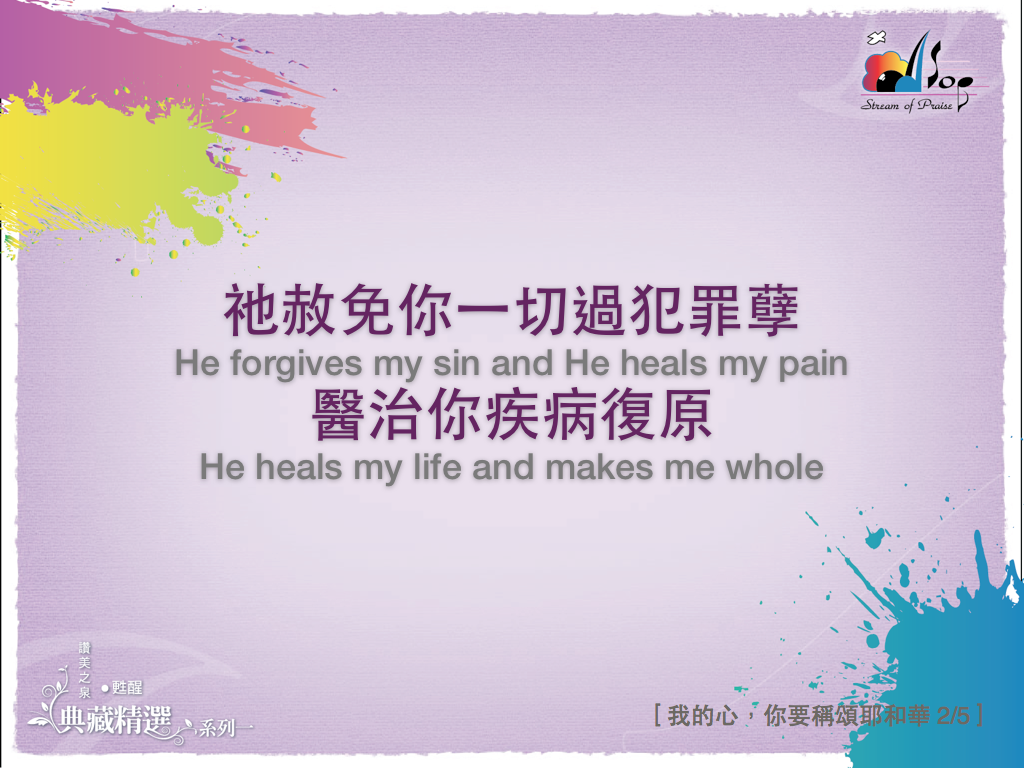 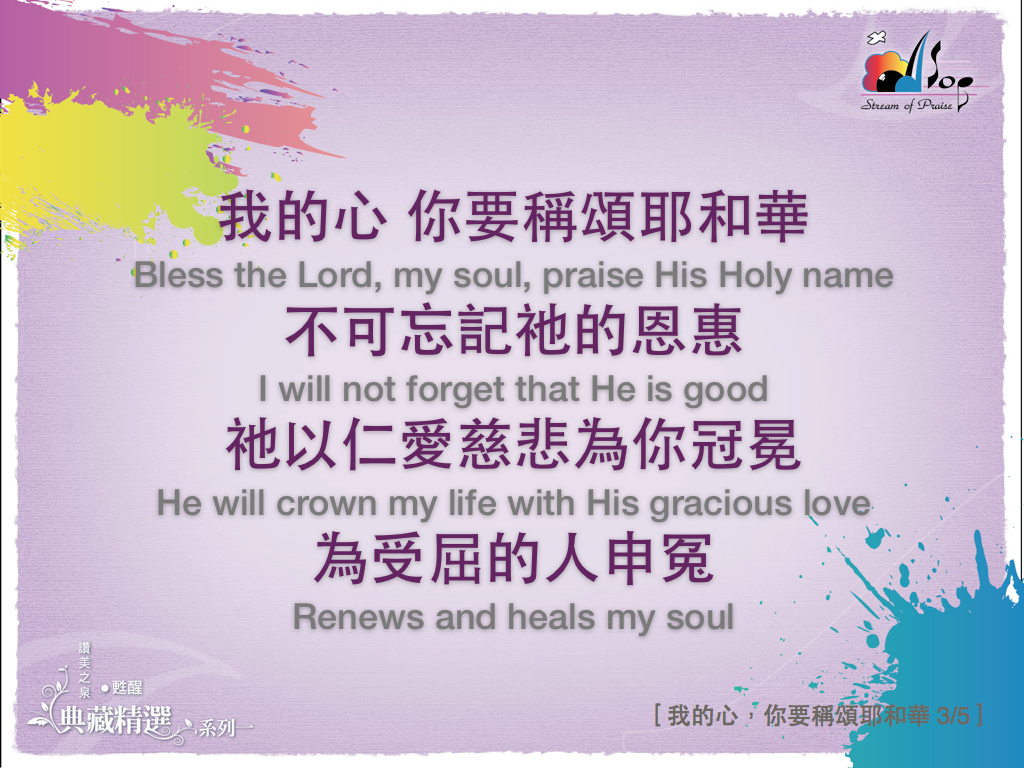 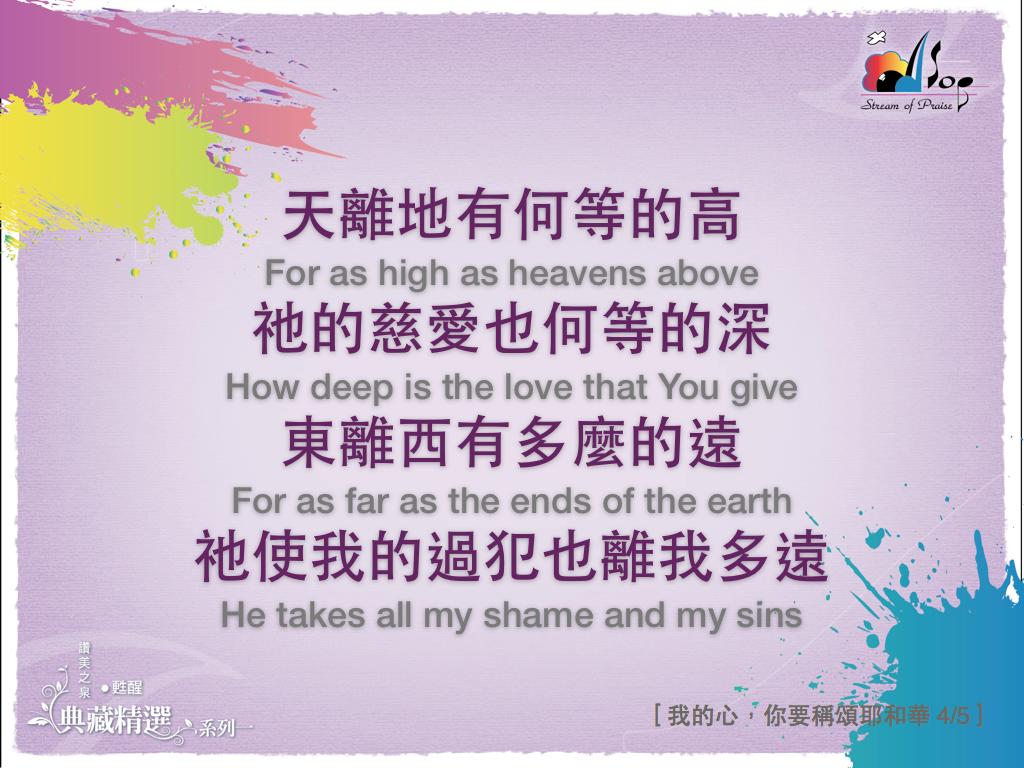 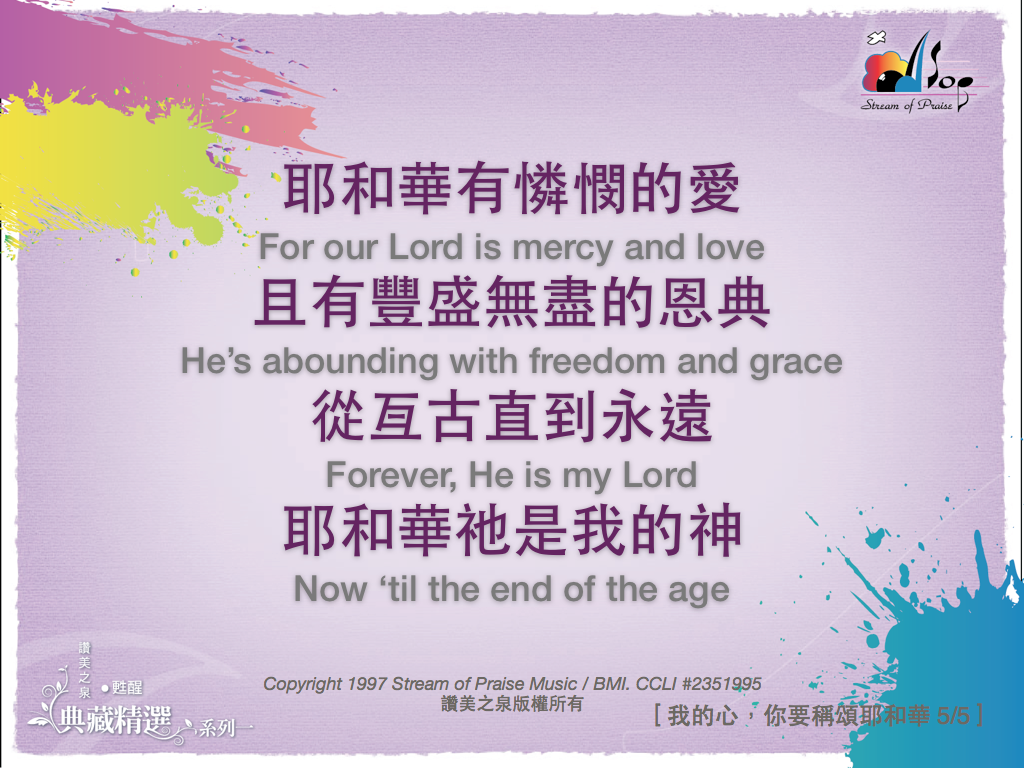 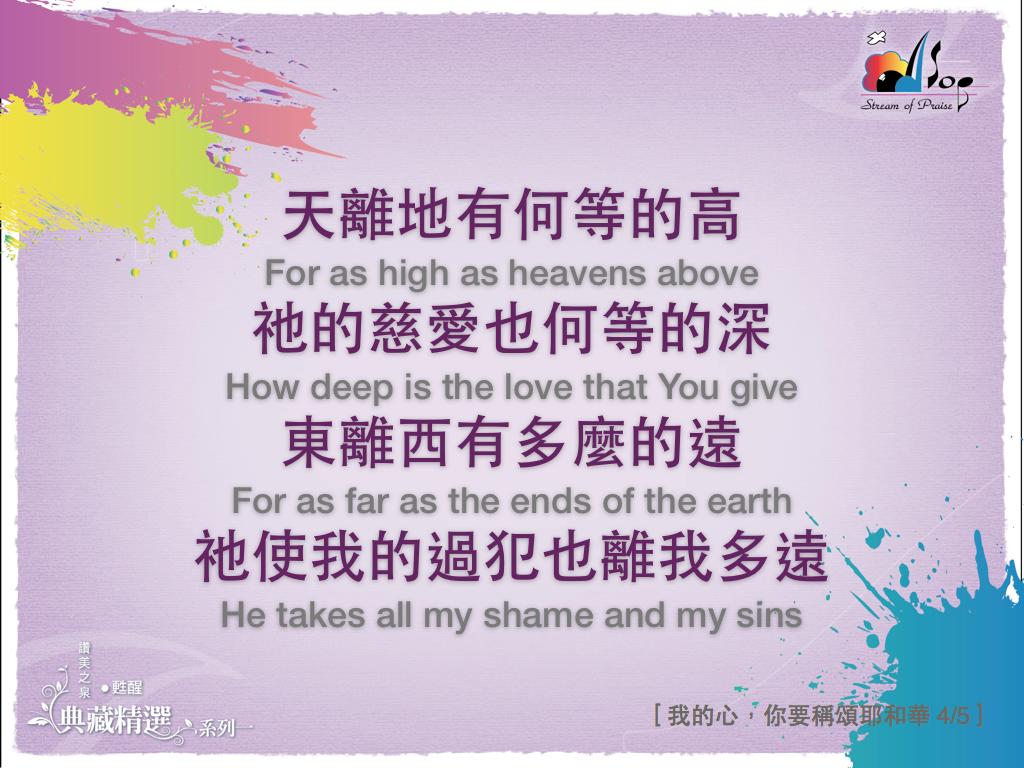 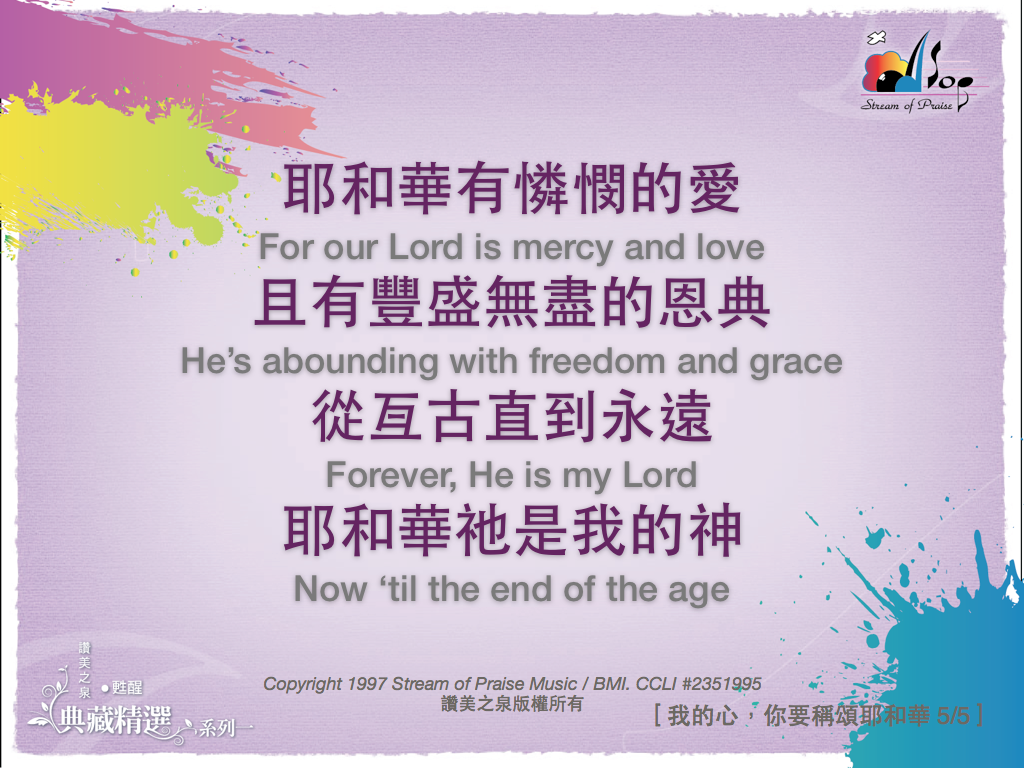 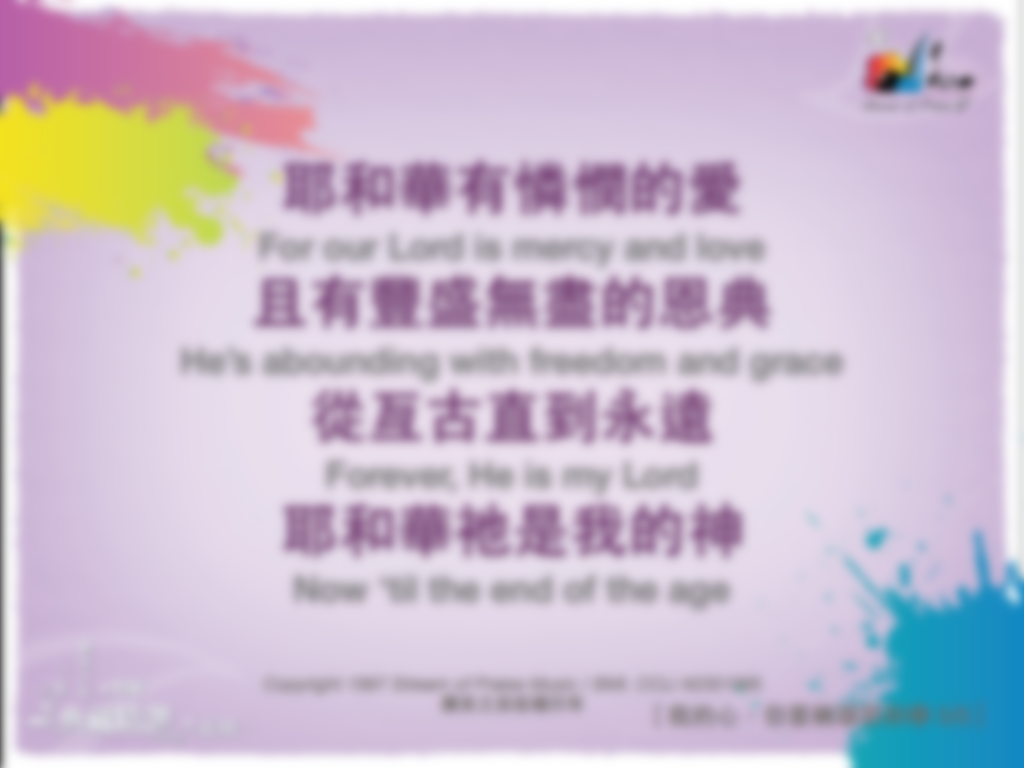 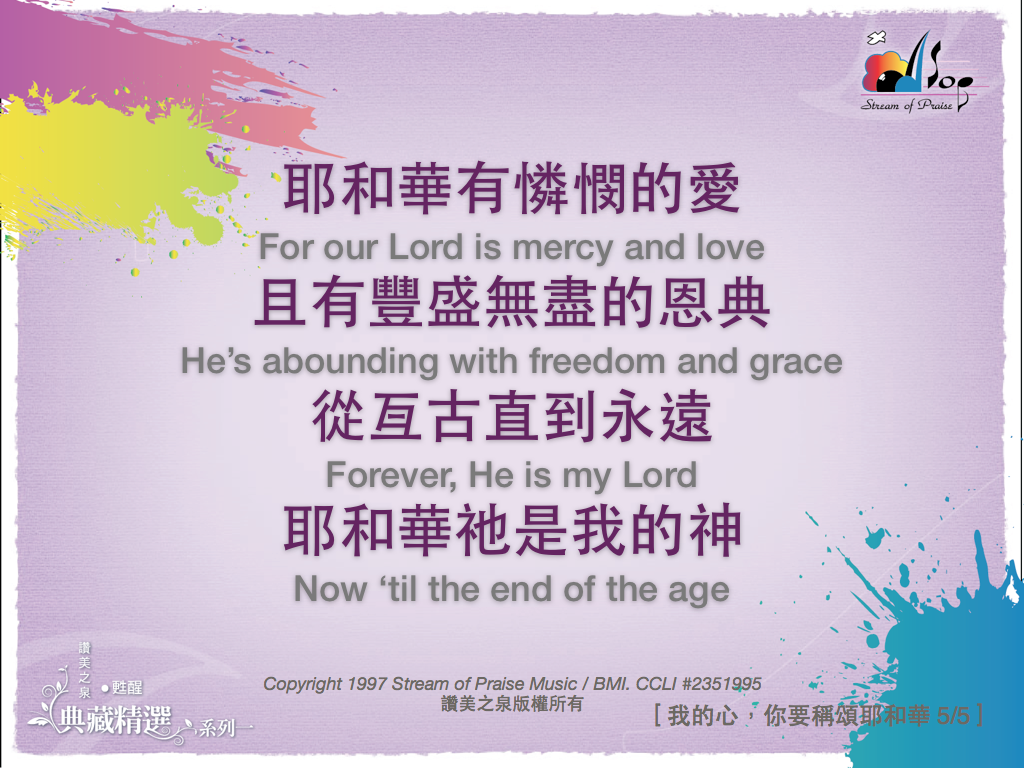 求主充滿我 <1/2>                            Come and Fill Me Up
求主充滿我 <2/2>                         Come and Fill Me Up
求主充滿我 <1/2>                            Come and Fill Me Up
求主充滿我 <2/2>                         Come and Fill Me Up
求主充滿我 <2/2>                         Come and Fill Me Up
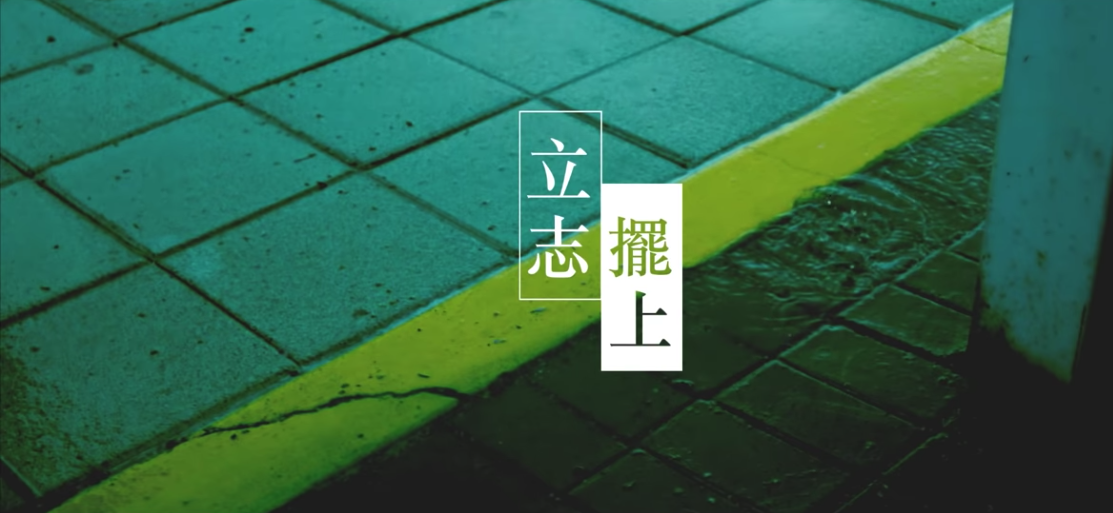 曾摆上 倾出大爱
曾舍弃 已被擘开
曾担起痛楚
十架路甘心走过
崇高主爱 恩深似海
能相爱 皆因被爱
能醒觉 要被拆改
能穿起救恩
踏上基督的足印
延伸主爱 进入人海
立志今摆上 传扬耶稣
用我的恩赐 献上最好
让我谦卑作祢仆人
存着敬畏去事奉神
全是祢恩典覆盖
每步亮明灯
在祢恩手里 满布云彩
效法基督爱 眼界变改
愿鸽子天际降下来
陶造我里面能盛载
神丰足的厚爱
立志今摆上 传扬耶稣
用我的恩赐 献上最好
让我谦卑作祢仆人
存着敬畏去事奉神
全是祢恩典覆盖
每步亮明灯
在祢恩手里 满布云彩
效法基督爱 眼界变改
愿鸽子天际降下来
陶造我里面能盛载
神丰足的厚爱